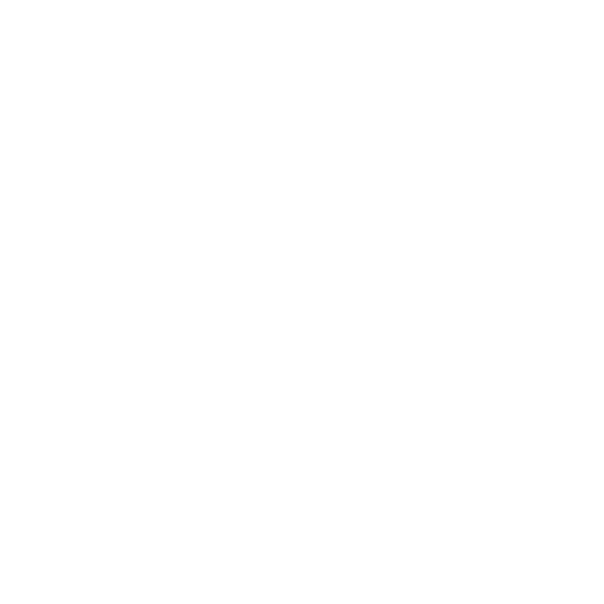 Thanks for joining
Are you on track for the retirement you envision?
10
1
3
4
5
6
7
8
2
9
The workshop will start in
minute.
minutes.
minutes.
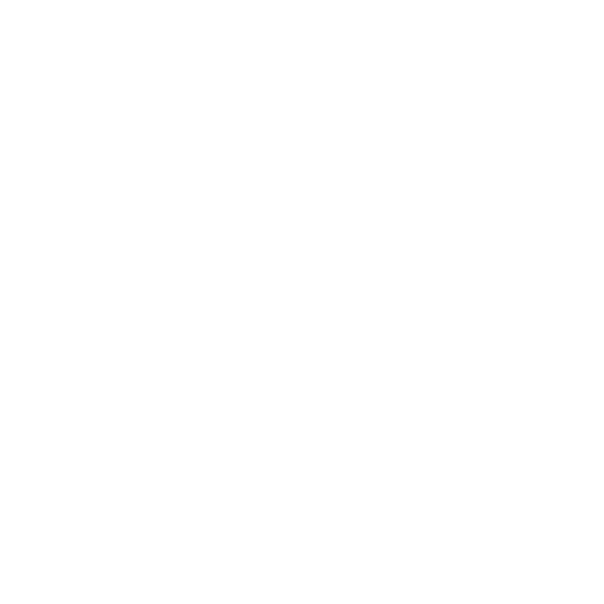 1
[Speaker Notes: [Optional Slide]
Use this slide at the beginning of the workshop to inform attendees that the presentation is about to begin.
Click the slide to begin the 10-minute countdown clock.
At the end of the countdown, the slide will automatically transition to the cover slide.]
Marissa Kerns
Senior Financial Advisor
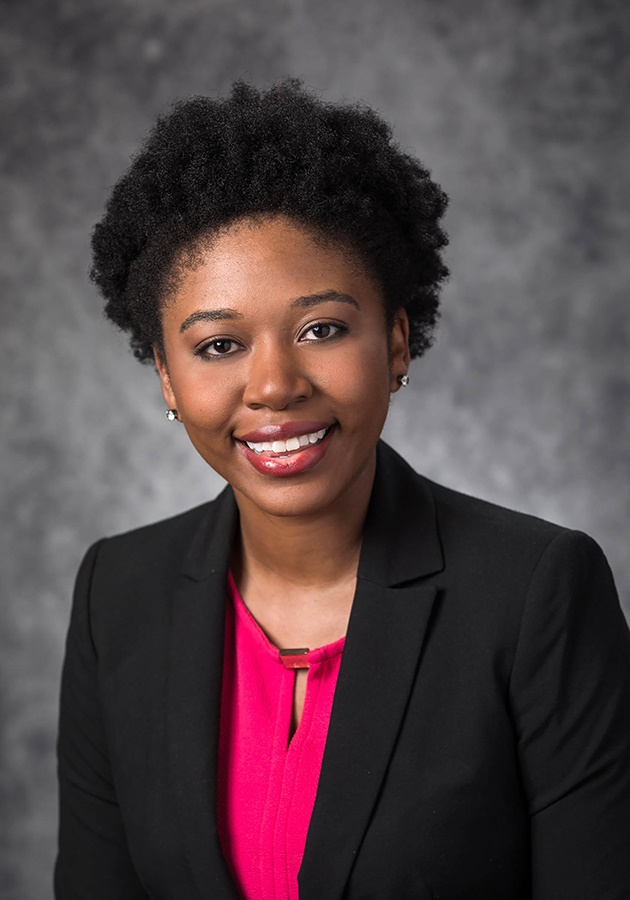 Aleedra Duncan
Financial Advisor
2
Agenda
Introducing Retirement Pathfinder
Investment Options
A case study: Maria Davis
3
[Speaker Notes: Today, we’ll cover these topics. [Read slide.]]
Introducing Retirement Pathfinder.®
4
Introducing Retirement Pathfinder
Write your own personalized retirement story 
Quickly and graphically model retirement scenarios with your financial professional
Receive engaging new insight on your retirement plan
Real-time answers to questions such as:
Can I retire when I planned?
Am I saving enough to achieve my retirement goals?
Am I in danger of outliving or depleting my retirement savings?
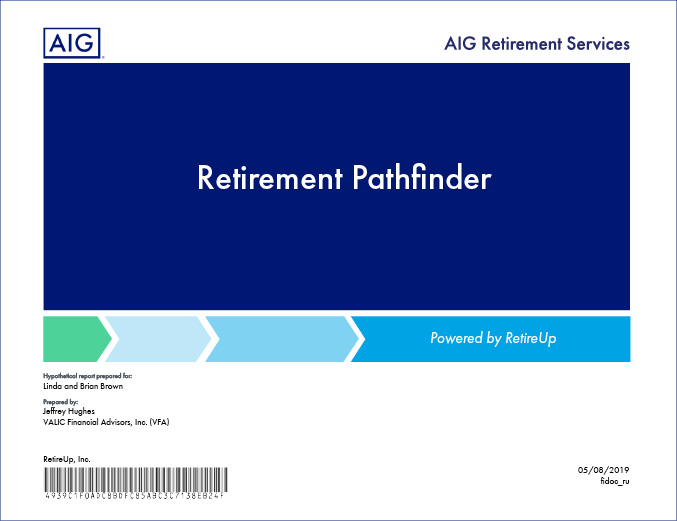 Your personalized report
5
[Speaker Notes: [There are animations on this slide. Click for text to appear.]
Retirement Pathfinder, a robust Retirement Income Planning Tool, is an interactive planning tool that allows you to “write your own” retirement story.
With Retirement Pathfinder, you and your financial professional can quickly and graphically model retirement scenarios, optimize savings strategies and identify the impact of varying market conditions on your retirement savings accounts.
Retirement Pathfinder can be used to:   
Model your retirement plan instantly using a variety of market conditions
Optimize saving strategies to meet varying goals, adjusting your retirement date and more
Create multiple dynamic plans to explore different scenarios]
Introducing Retirement Pathfinder
Three broad categories of retirement savers
Employees who are:
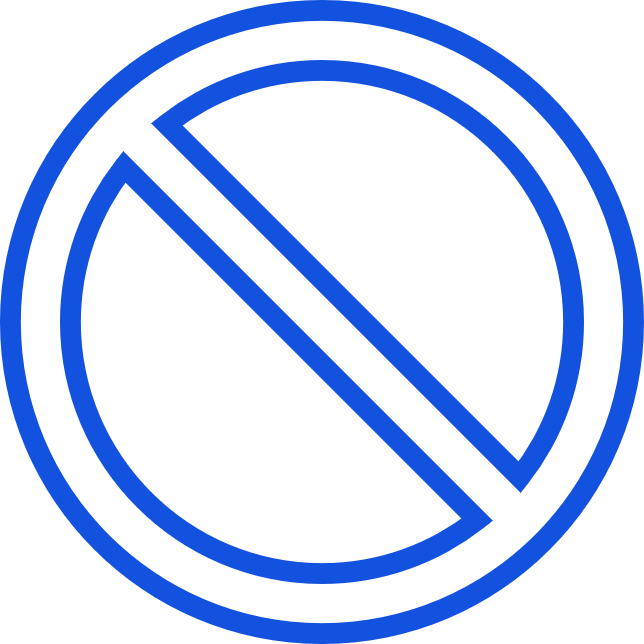 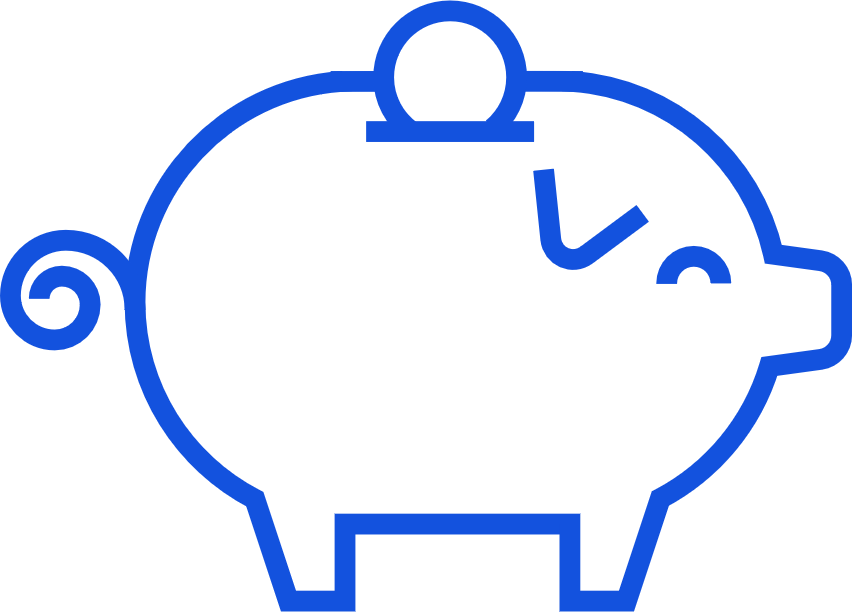 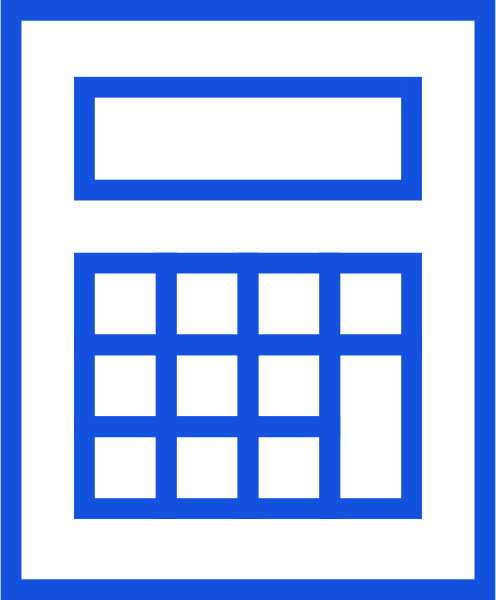 Not currently enrolled or no longer contributing to a retirement savings plan
Currently enrolled in or saving to a retirement plan, but do not know the impact of the savings on their retirement
Nearing retirement and need to develop a retirement budget
6
[Speaker Notes: [There are animations on this slide. Click for text to appear.]
When it comes to retirement planning, there are generally three broad categories of employees:
The first category includes those who have not enrolled in a retirement savings plan or are no longer contributing to an existing retirement savings plan.
The second category includes those who are currently enrolled or contributing to a retirement savings plan, but do not know the impact of their savings on their future retirement.
The third category includes those nearing retirement and have an understanding of their retirement income sources but need to figure out a retirement budget or identify what they can afford.

Most of you have already decided on whether you will participate in the Teacher’s Retirement System or the Optional Retirement System.  These were in place for you to choose from when you were hired.  If you are still deciding and within 90 days of your hire date, please contact us if you still have questions and we can go into more detail on these options available to you.]
Your workplace retirement plan
VALIC workplace supplemental retirement plan
You choose, or do both!
Pre-Tax savings allows you to save more by deferring taxes until the funds are needed
The more money saved, the higher potential for larger gains
Roth 403b is an after-tax option for contributions, and the accumulated assets may not subject to taxation if withdrawals meet IRS requirements
1 Income taxes are payable upon withdrawal; federal restrictions and a 10% federal early withdrawal tax penalty might apply to withdrawals prior to age 59½.
2 Roth contributions are after-tax contributions.
7
[Speaker Notes: The additional plans we offer in your workplace are the 403(b) and Roth 403(b).  These are supplemental savings to TRS and ORP. 

Contributions

Pretax contributions by payroll deduction into a traditional 403(b) can help reduce the amount of your current taxable income so you can save dollars for retirement that otherwise would have gone to pay taxes. 
Lets say you make 50K – and you contribute 3000K to a Traditional 403(b) or 457(b) plan, with no other deductions being assumed, you would pay taxes on 47K adjusted income 

Your employer also offers a Roth element in the 403(b) plan. Roth account contributions are made after-tax. However, if qualified,  Distributions are tax-free after 59 ½ years of age.  Having some nontaxable assets in retirement is appealing for large withdraws when you are near the top of a tax bracket and do not want to get pushed into the higher bracket because of taking that money from a taxable account like a traditional 403b.  The Roth option is also popular among younger staff early in their career when their tax bracket is low.  Paying those taxes now and having years for the money to compound could create a nice nontaxable bucket in retirement.]
Plan highlights - Contributions
How much can you save in your plan?
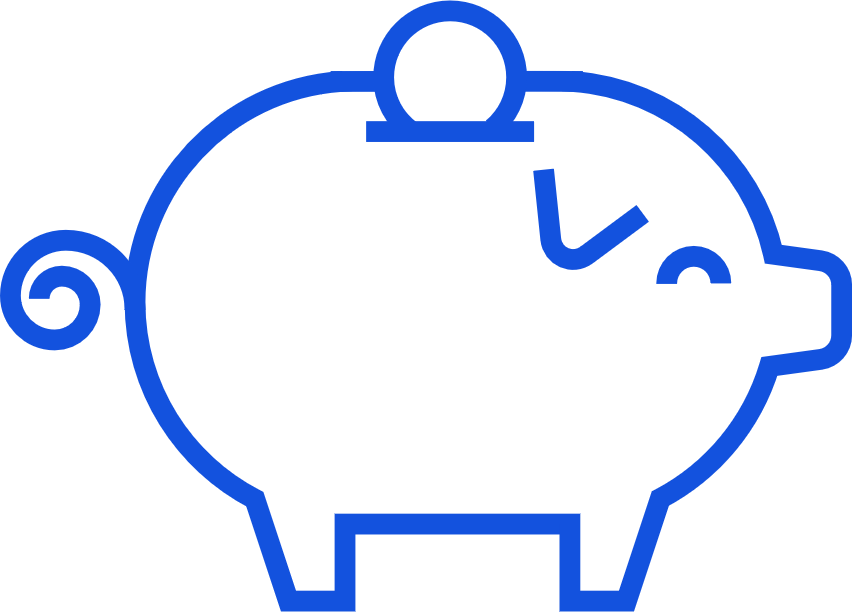 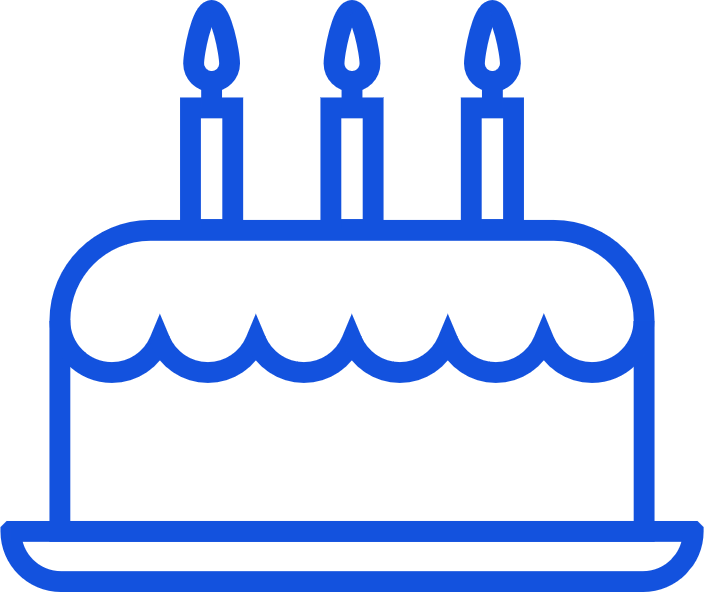 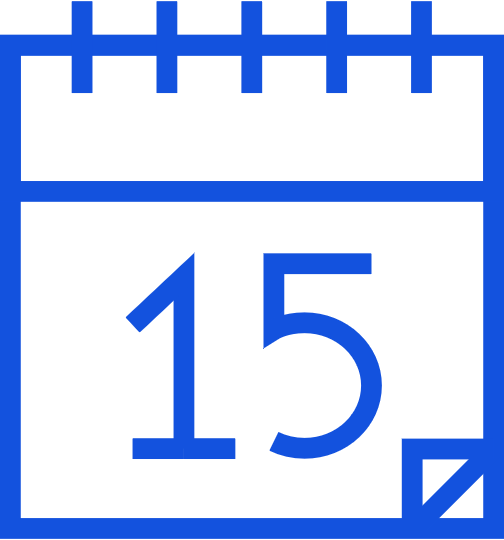 You can contribute up to $20,500 for 2022
“15-year rule” catch-up contribution
$3,000 annual limit
For participants who have under contributed in the past and have 15 years of service with eligible employers
Age-based catch-up contribution
Up to $6,500 in 2022
For participants age 50 or older
8
[Speaker Notes: [There are animations on this slide. Click for text to appear.]
Regardless of the employer, generally, you may contribute as much as 100% of your annual includible compensation up to $20,500 in 2022. You may increase or decrease your contributions as often as your employer allows.
 
[Catch-up contributions
You may be able to contribute up to an additional $3,000 if you have 15 or more years of service with a qualifying employer and have under contributed in prior years, and/or $6,500 in 2022 if you are age 50 or older. That means you can save as much as $30,000 in pretax contributions in a single year.  What a great way to increase your retirement savings while reducing your reportable income if taxes are a concern for you!

If eligible for both catch-up contributions, you must exhaust the 15-year catch-up first.]]
Take advantage of starting early
Why start today?
No matter your age – starting as soon as you can – will give you the benefit of time.
Elaine started saving for retirement at age 25.
Mike waited until he was 30 to start.
$812,943
$511,443
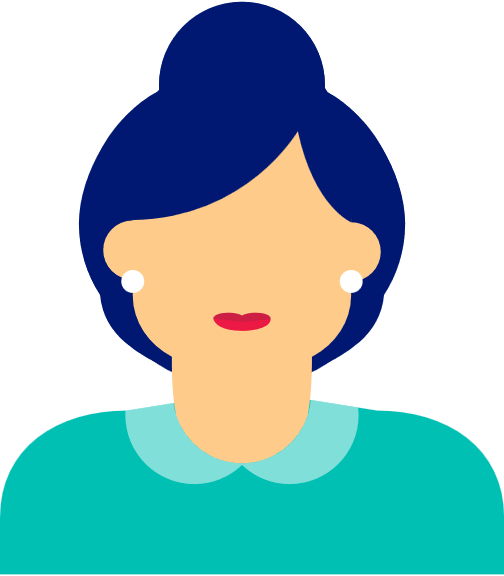 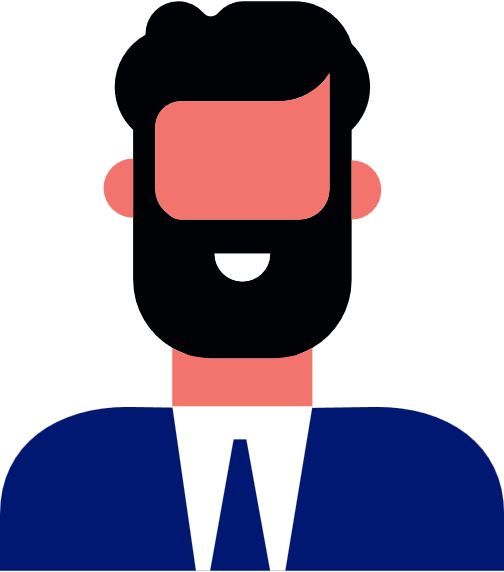 Mike’s total at age 60.
Elaine’s total at age 60.
This example is hypothetical and does not represent the returns from any specific investment. Assumes a starting salary of $30,000 and 10% contribution rate from respective starting ages to age 60, with 5% average annual return, biweekly contributions and a 4% annual pay increase. Fees and charges, if applicable, are not reflected in this example and would reduce the amount shown.
Investing involves risk including the possible loss of principal.
9
[Speaker Notes: [There are automatic animations on this slide.]
While these reasons all make sense, many people have other things to spend money on like student debt, saving for kids’ college or supporting older family members. But starting to save for retirement as early as you can – even if just a little – can make a difference over time. 
[Read slide]]
Longer life expectancy
You could live to be 100…or beyond!
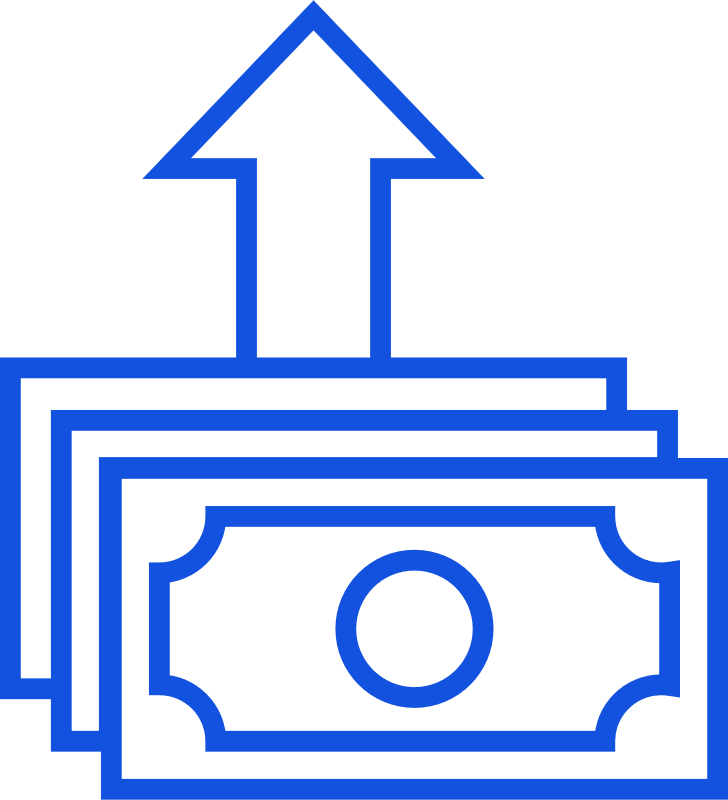 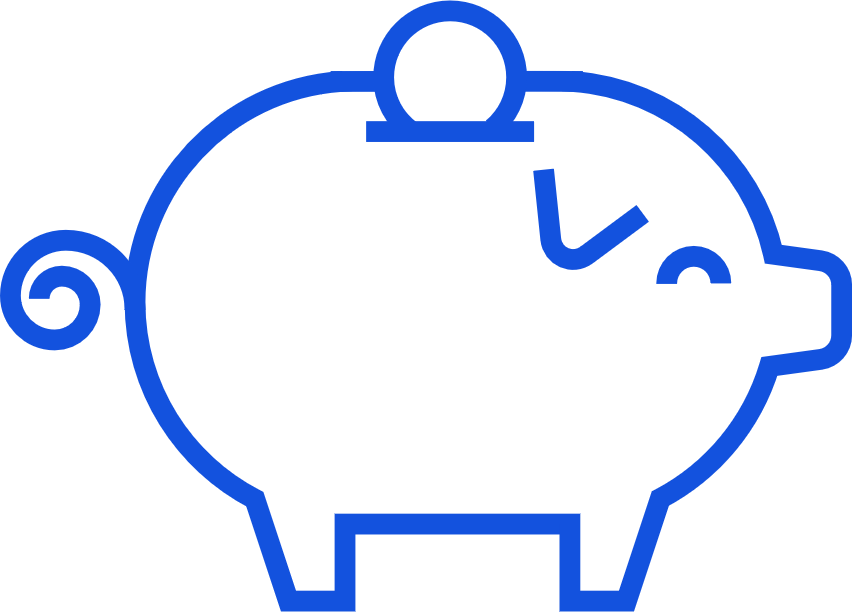 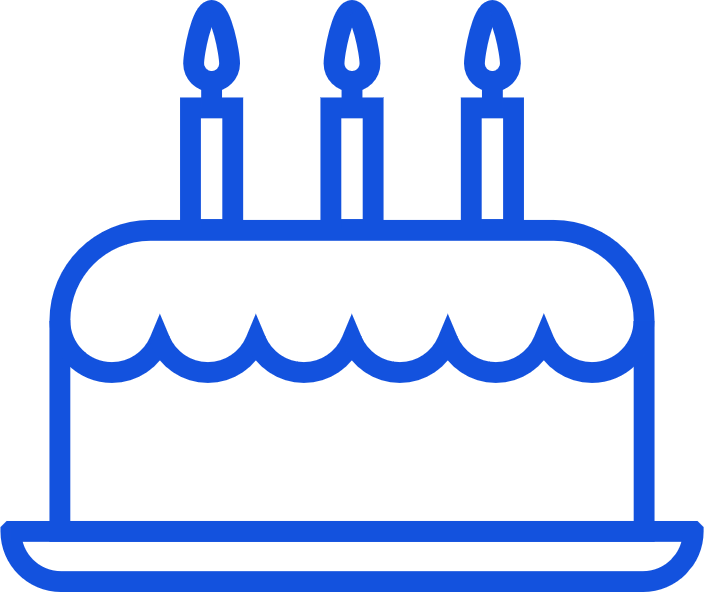 Average life 
expectancy:
Men – 84
Women1 – 86.5
Pre-retirement income needed in retirement:
80%2
Average annual rise in inflation since 1925:
3%3
Sources: 1 Benefits Planner: Life Expectancy. SocialSecurity.gov. 2 How Much Income Will You Actually Need in Retirement? CNNMoney.com. November 29, 2017.  3 Consumer Price Index Data from 1913 to 2016. Bureau of Labor Statistics, Consumer Price Index. November 17, 2016.
10
[Speaker Notes: [There are animations on this slide. Click for text to appear.]
Another reason to start today- people are living longer…and the responsibility to save for your future resides with you.  

Consider that beyond the retirement age of 65, the average life expectancy is 19 years for men and 21.5 years for women.1 

During those retirement years, you will need approximately 80% of your pre-retirement income.2 

That income will be affected by inflation, which has risen on average 3% annually since 1925.

Current consumer inflation is close to 10%.  This can be really difficult to keep pace with without supplemental investment savings.  Keep in mind, TRS does not have a cost-of-living adjustment.  And both TRS and ORP have fixed contribution rates.  So, one way to create a cushion to the impacts of inflation is to save more in a supplemental plan like the 403b or Roth 403b.




Sources: 1Benefits Planner: Life Expectancy. SocialSecurity.gov. 2How Much Income Will You Actually Need in Retirement? CNNMoney.com. November 29, 2017.  3Consumer Price Index Data from 1913 to 2016. Bureau of Labor Statistics, Consumer Price Index. November 17, 2016.]
Investment options
11
[Speaker Notes: When you invest, you are trying to build wealth for long-term goals, such as to fund your retirement, your child or grandchild’s college education many years from now or to start a business. 
There are many considerations, including your goals and expectations, risk tolerance and time horizon.

In both ORP and the supplemental plans, you have the ability to choose the investment strategy.  Let’s look at the investment options more closely.]
Investment options
Theoretical risk versus return
High
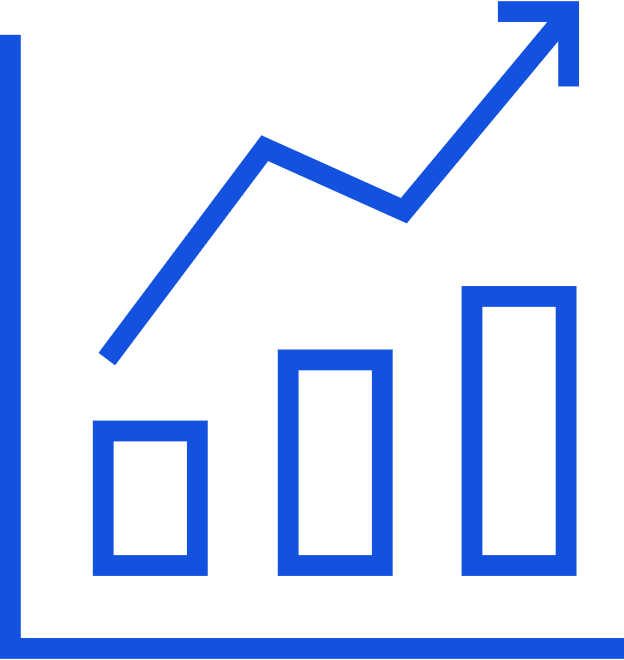 Investment options
Asset classes
Stocks
Growth
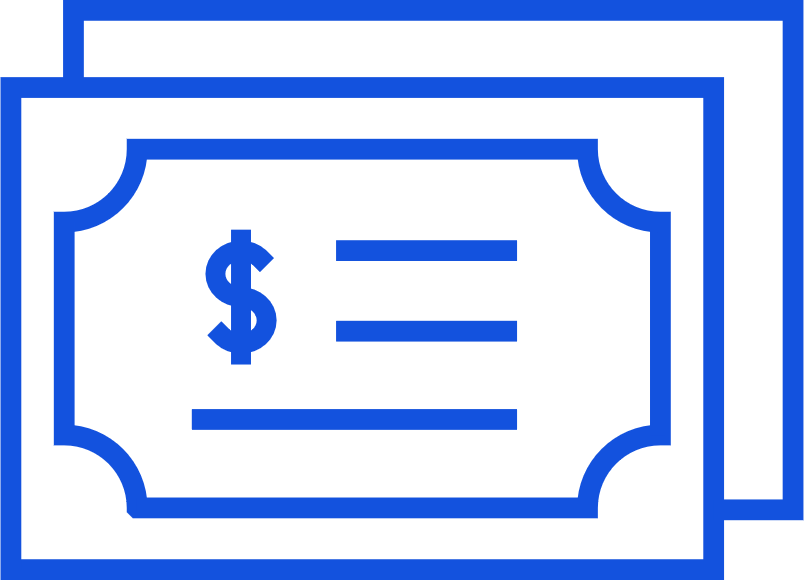 Bonds
Fixed income
Potential Return
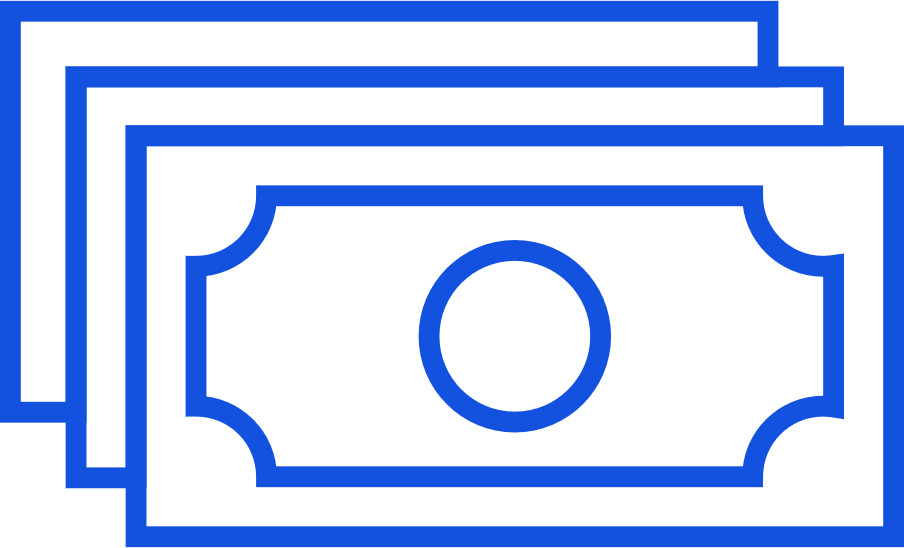 Cash
Stable value
Low
High
Risk
Asset classes and indexes from which their historical returns are derived are not managed funds, have no identifiable objectives and cannot be purchased. They do not provide an indicator of how individual investments performed in the past or how they will perform in the future. Performance of indexes does not reflect the deduction of any fees and charges and past performance of asset classes does not guarantee the future performance of any investment.
12
[Speaker Notes: [There are automatic animations on this slide.]
There are three asset classes that you can invest in.

First, there is cash, which includes several types of low-interest, low-risk investment vehicles that provide liquidity. Cash investments offer guarantee of principal, but generally also provide lower returns. This is a good place for short-term emergency money. 

A bond is a loan where you, as the bond buyer, lend money to the bond issuer, usually the government or a corporation. In return, the bond issuer will pay you a fixed amount as interest at regular intervals in addition to repaying the principal in full at a specified date. These investments are less risky than stocks. 

The third asset class is a stock, which represents shares of ownership in foreign or domestic companies of various sizes and goals. A company issues stock to raise money for its business, and individuals invest in stocks because they want to make money. These investments are higher risk with a higher potential for return.]
Investment options
10%
Bond funds
10%
Cash
10%
Cash
20%
Stock funds
80%
Stock funds
Asset allocation
Conservative
Aggressive
70%
Bond funds
Remember neither asset allocation nor diversification ensure a profit or guarantee against market loss.
Higher potential returns generally involve greater risk and short-term volatility is not uncommon when investing in various types of funds, including but not limited to sector funds, emerging market funds and small- and mid-cap funds. Risks for emerging markets include, for instance, risks relating to the relatively smaller size and reduced liquidity of these markets, high inflation rates and adverse political developments. Risks for smaller companies include business risks, significant stock price fluctuations and reduced liquidity. Investing in higher yielding, lower rated bonds has a greater risk of price fluctuation and loss of principal and income than U.S. government securities such as U.S. Treasury bonds and bills. Treasuries are guaranteed by the government for repayment of principal and interest if held to maturity. Investors should carefully assess the risks associated with an investment in the fund. Government securities are guaranteed by the timely payment of principal and interest if held to maturity. Fund shares are not insured and are not backed by the U.S. government and their value and yield will vary with market conditions.
13
[Speaker Notes: [There are automatic animations on this slide.]
One of the first steps in investing is taking into consideration an asset allocation plan. Asset allocation is deciding the right mix of asset classes (stocks, bonds, and cash) for your investments – balancing risk and reward against your long- and short-term goals. For example, you may allocate 20% of your retirement savings to stock funds, and 70% to bonds. With proper asset allocation, the upward movement of one asset may offset some part of the downward movement of another. 

Here we provide a sample mix for a conservative and aggressive investor. A conservative investor views principal preservation as being very important, and can accept small, short-term declines in value in order to achieve some portfolio growth. For the conservative investor, the larger share of the investment pie is allocated to bonds, which are not as risky as stocks or equities. 

On the other hand, aggressive investors seek high returns and are willing to accept much greater fluctuations of principal for the opportunity to achieve long-term gains. In the aggressive sample, the percentage of stocks is much greater than the percentages of bonds and cash equivalents.

What percentage of your retirement savings do you want to invest in stocks versus bonds? Some experts suggest investing “one hundred minus your age” in stocks. So, a 40-year-old would invest 60% of her money in stocks and 40% in bonds.* That assumes you’ll stay invested until retirement. 

*Source: Retirement planning for women. marketwatch.com. October 22, 2016.]
Investment options
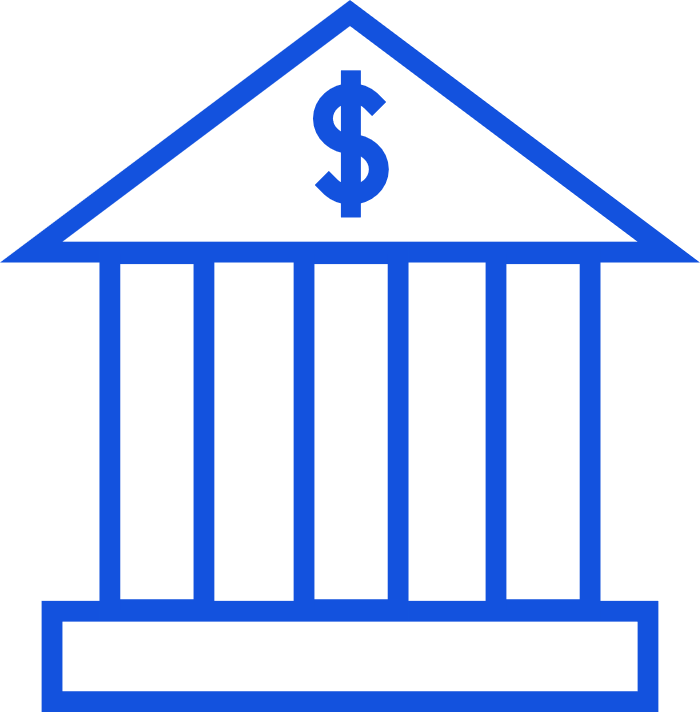 Diversification:
a technique that aims to reduce risk  and maximize returns by allocating among various instruments, industries, and categories
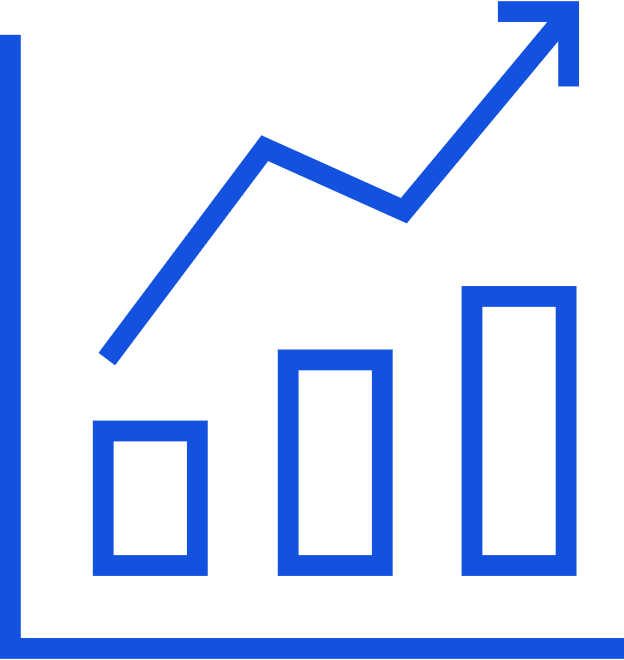 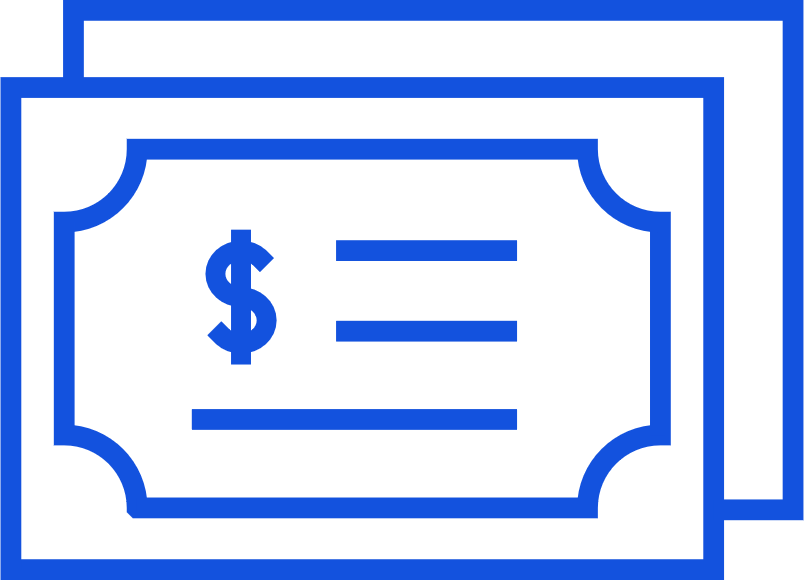 Bond (fixed) funds
Corporate funds, high-yield (junk bond) funds,  international/global funds, treasury funds
Stock (equity) funds
Growth funds, income funds, index funds, sector funds
Money market funds
Invest in high-quality, short-term debt [e.g., U.S. Treasury bills, certificates of deposit (CDs)]
Remember neither asset allocation nor diversification ensure a profit or guarantee against market loss.
14
Source: The Three General Types of Mutual Funds. About.com. Retrieved November 2016.
[Speaker Notes: [There are animations on this slide. Click for text to appear.]
Once you have decided the right mix among asset classes, the next step is deciding what funds to choose within each of those asset classes. That’s the power of diversification. By mixing a variety of asset classes in a portfolio, diversification helps to smooth performance of a portfolio, increasing your chances of a more consistent performance. A portfolio should be diversified at two levels: among asset categories and within asset categories. So in addition to allocating your investments among stocks, bonds, cash equivalents, and possibly other asset categories, you may also want to consider spreading out your investments within each asset category. 

A good way to apply diversification and asset allocation to your portfolio is to invest in different types of funds.  These investment strategies allow you to pool your money together with other investors to purchase a collection of stocks, bonds, short-term money-market instruments or other securities or assets, or some combination of these investments, with the purpose of decreasing the risk that a loss on any particular investment would cause an overall portfolio loss. But keep in mind that being diversified doesn’t mean investing in a whole bunch of investment funds.  You can be diversified with just a few; the key is adding balance and that balance should consider your risk level, and time horizon until using the money.]
Investment options
Guided Portfolio Services ® 
A valuable retirement planning service 
Provides objective advice from independent financial expert Morningstar Investment Management LLC. 

Two service levels:
I offer investment advice and you choose what to implement.
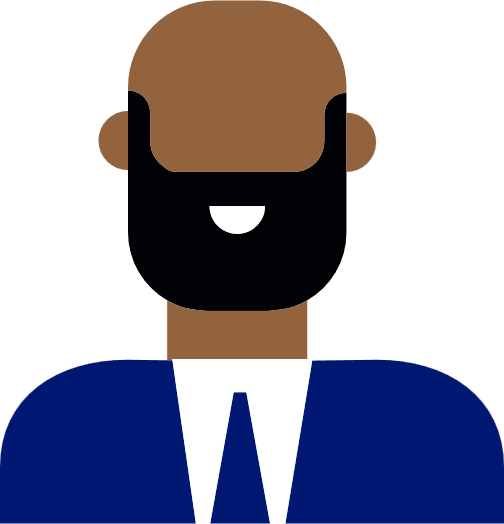 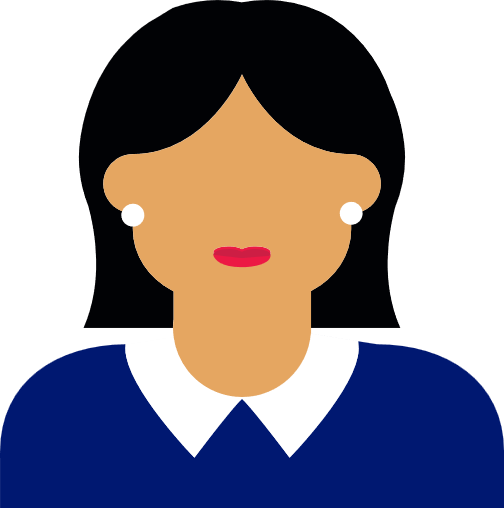 I offer a fee-based service that implements for you based on your preferences and provides ongoing portfolio maintenance.
Portfolio Advisor
Portfolio Manager
15
[Speaker Notes: [There are automatic animations on this slide.]
[OPTIONAL]

Guided Portfolio Services, or GPS, is an optional service that offers objective investment advice powered by independent financial expert Morningstar Investment Management LLC (Morningstar).

GPS offers two approaches to helping you achieve your retirement goals. Both approaches deliver objective investment advice, including how much to save, which investments to choose and how much to invest in each. 

Portfolio Advisor is the option for those who want to monitor and manage their investment portfolios themselves, but still value some expert advice along the way.]
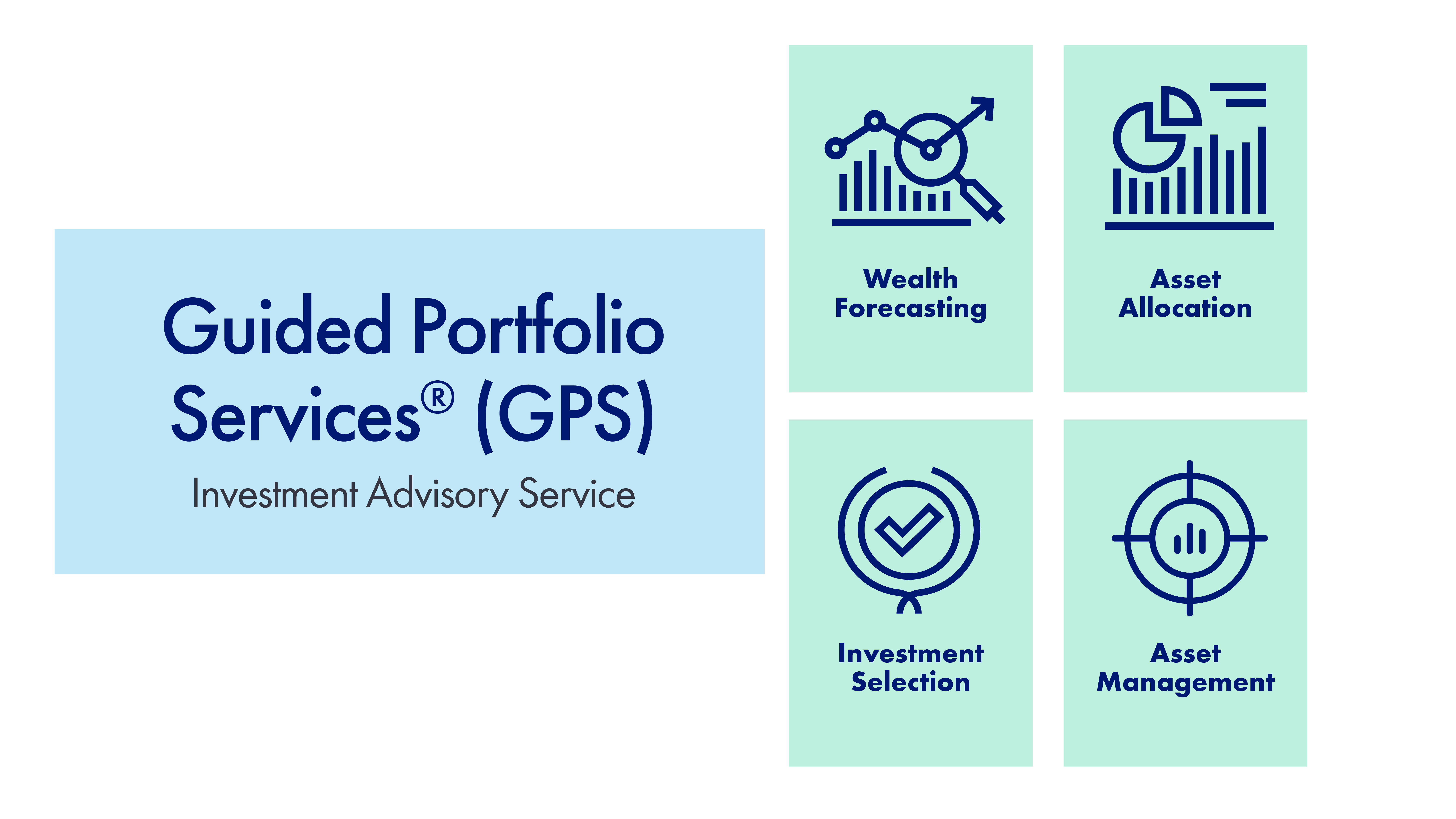 *
* This service is provided for a fee.
[Speaker Notes: Portfolio Manager includes consultations with a financial advisor, automatic implementation of investment advice, annual retirement income projections and ongoing portfolio monitoring and asset rebalancing.]
Questions ?
17
A case study: Maria Davis.
18
[Speaker Notes: Let’s take a look at a sample case of someone who fits the profile of those in the second category; someone currently saving, but wants to see the impact of the savings on their retirement.]
A case study: Maria Davis
Hypothetical client: “Maria Davis”
Age: 35     Annual Salary: $50,000 (2% annual increase)     Retirement Age: 62
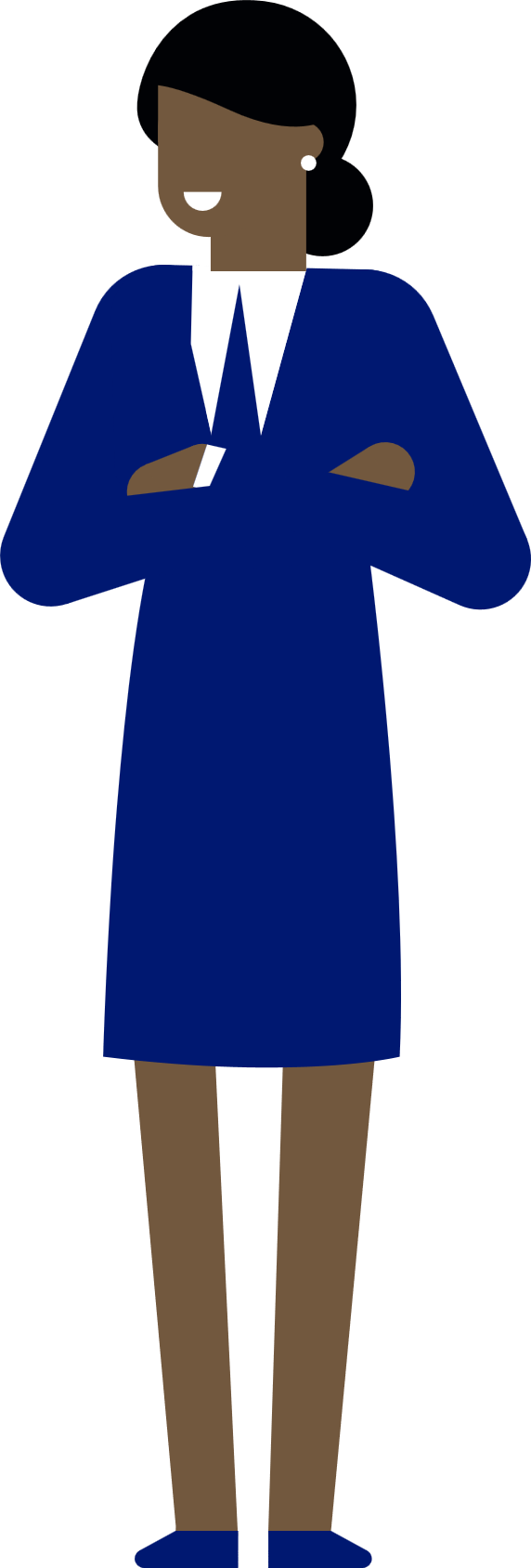 Estimated Retirement Expenses: $45,000 (in today’s dollars with 2.5% inflation)
Retirement Account Balance: $40,000
Retirement Contributions: $2,600 annually
Estimated Rate of Return: 7% before retirement; 4% after retirement
Pension: $35,000 at age 62 (0% annual increase)
Social Security: $3,505 monthly (future value at age 62; 2% annual increase)
19
[Speaker Notes: [There are animations on this slide. Click for text to appear.]
As our sample client, we have Maria Davis, a hypothetical client.
Maria is a 35-year-old teacher earning $50,000 annually. Her earnings are expected to increase by 2% annually. She is single and does not have any dependents.
When she retires at age 62, Maria will collect a pension as well as Social Security. Maria expects to have $45,000 in estimated annual retirement expenses (in today’s dollars with 2.5% annual inflation).
Maria currently contributes $2,600 per year to her 403(b) account which has a balance of $40,000. She expects to earn a 7% annual return on her investments prior to retirement and a 4% annual return after retirement.
Now let’s begin creating Maria’s retirement plan. 
[Begin live demonstration or use optional slides]]
A case study: Maria Davis
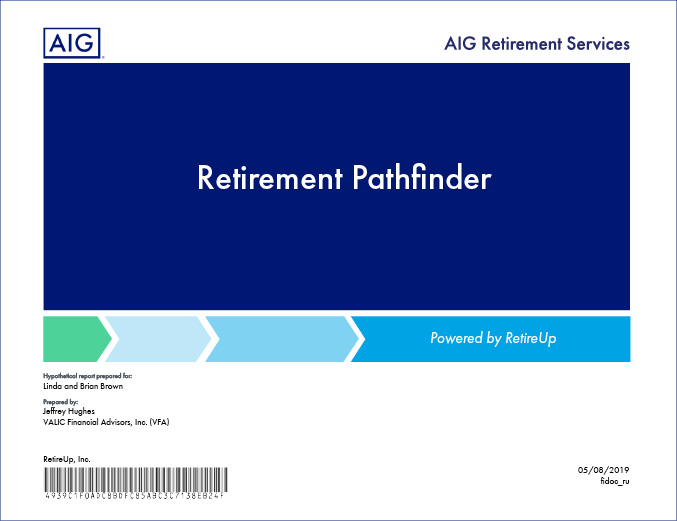 Once the plan is finalized, your financial professional can provide an electronic or physical copy of the analysis for your records.
20
Answering other retirement questions.
21
Answering other retirement questions
Additional questions Retirement Pathfinder can help answer include:
Is it possible to guarantee my retirement income?
How do I convert retirement savings into income?
What happens if I die prematurely?
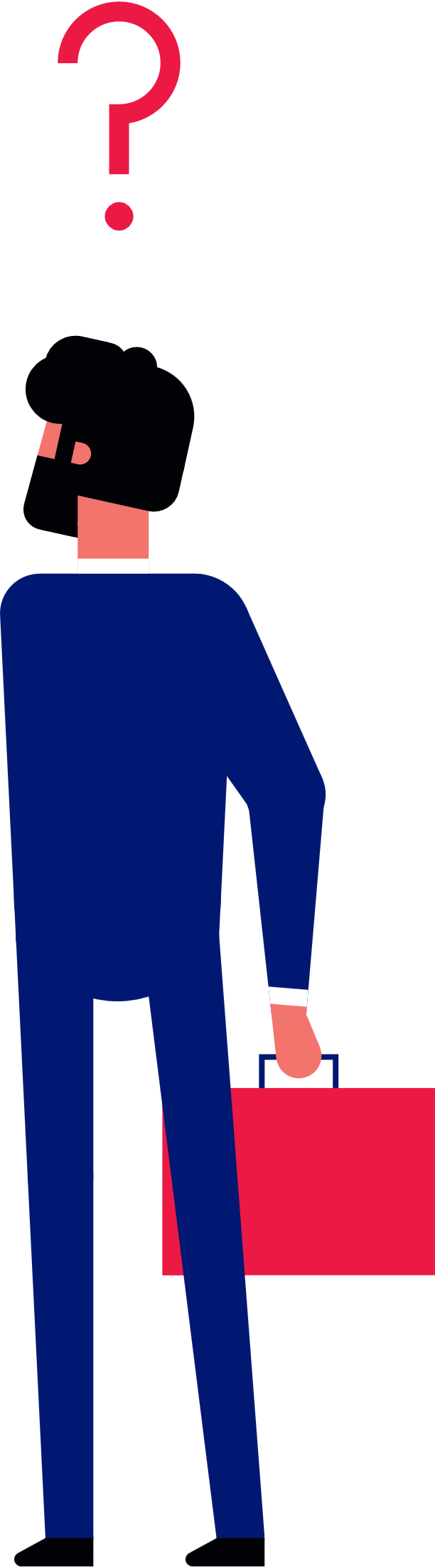 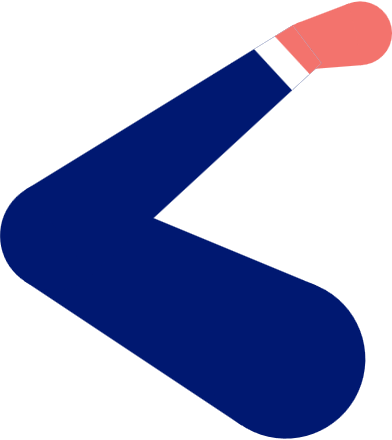 22
[Speaker Notes: [There are animations on this slide. Click for text to appear.]
As you have seen, Retirement Pathfinder is a powerful planning tool.  It can also be used to provide answers to other retirement questions such as:

Is it possible to guarantee my retirement income?
How do I convert retirement savings into income?
What happens if I die prematurely?]
Answering other retirement questions
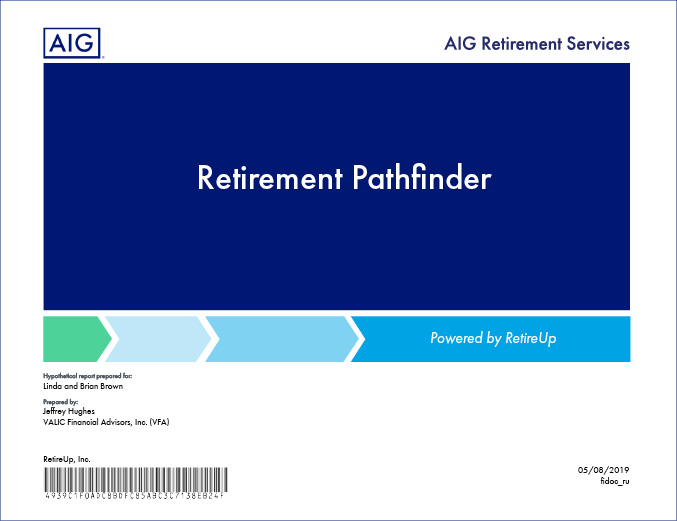 Get more control over your retirement savings strategy
Contact your financial advisor to make an appointment for a Retirement Pathfinder analysis and get answers to your important retirement questions.
23
[Speaker Notes: Contact your financial advisor and schedule an appointment if you would like to have a customized Retirement Pathfinder analysis created so you can get answers to your important retirement questions.]
Answering other retirement questions
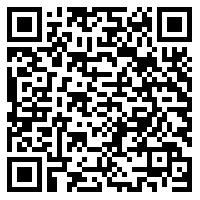 Schedule an appointment today!
Sign up to benefit from personal attention and get answers to help you plan for a more secure financial future.
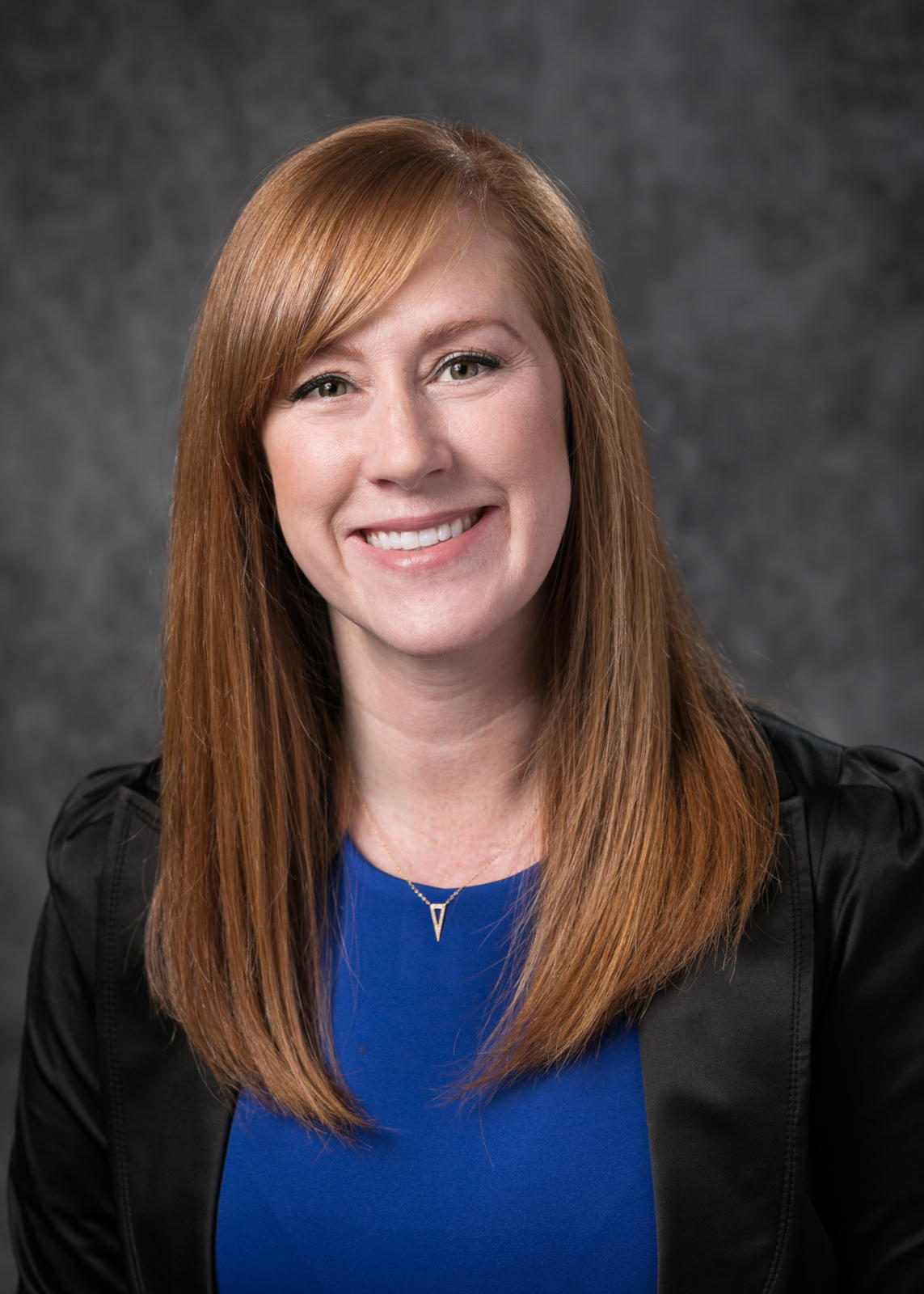 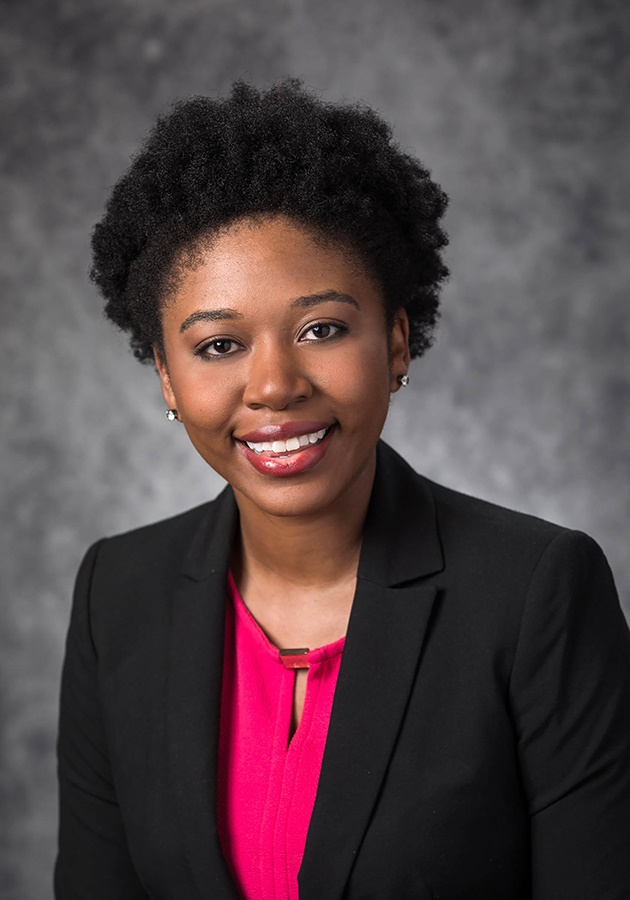 Marissa Kerns
Senior Financial Advisor
(281) 728-4286
Marissa.Kerns@aig.com
District Office: (713) 831-6100
2777 Allen Pkwy, Ste 285 Houston, TX 77019
Aleedra Duncan
Financial Advisor
(713) 824-4502
Aleedra.Duncan@aig.com
District Office: (713) 831-6100
2727 Allen Parkway, WPL-02 Houston, TX 77019
24
[Speaker Notes: [OPTIONAL]
Here’s a chance for us to get acquainted.  Schedule a time today to meet with me that is convenient for you.]
This information is general in nature, may be subject to change, and does not constitute legal, tax or accounting advice from any company, its employees, financial professionals or other representatives. Applicable laws and regulations are complex and subject to change. For advice concerning your situation, consult your attorney, tax advisor or accountant. 
Securities and investment advisory services offered through VALIC Financial Advisors, Inc. (VFA), member FINRA, SIPC and an SEC-registered investment adviser. 
Annuities are issued by The Variable Annuity Life Insurance Company (VALIC), Houston, TX. Variable annuities are distributed by its affiliate, AIG Capital Services, Inc. (ACS), member FINRA. 
AIG Retirement Services represents AIG member companies — The Variable Annuity Life Insurance Company (VALIC) and its subsidiaries, VALIC Financial Advisors, Inc. (VFA) and VALIC Retirement Services Company (VRSCO). All are members of American International Group, Inc. (AIG).
© American International Group, Inc. All rights reserved. VC 28513  (01/2020)  J491802   EE
25
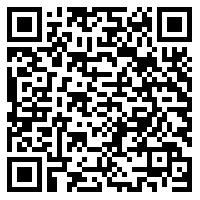 Questions?
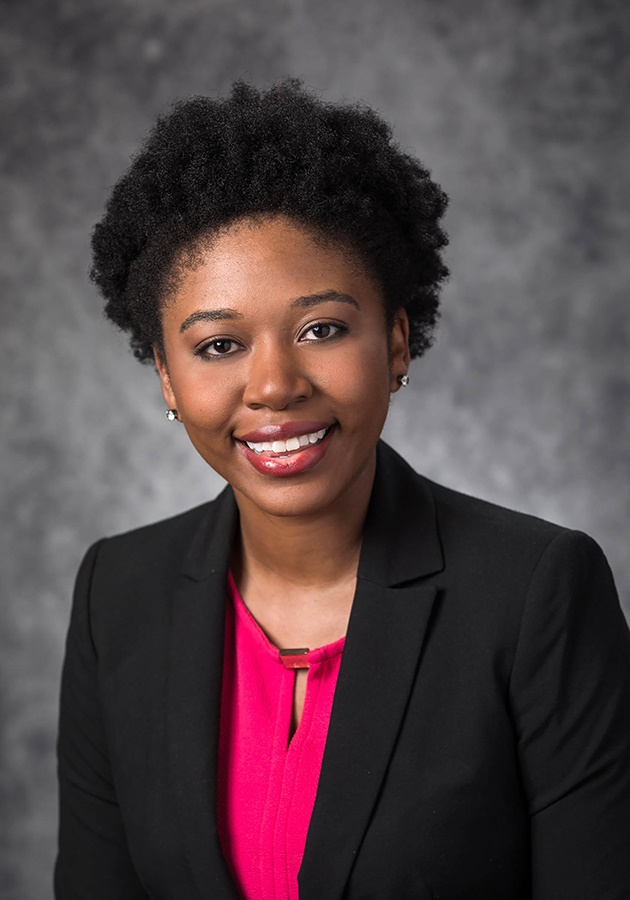 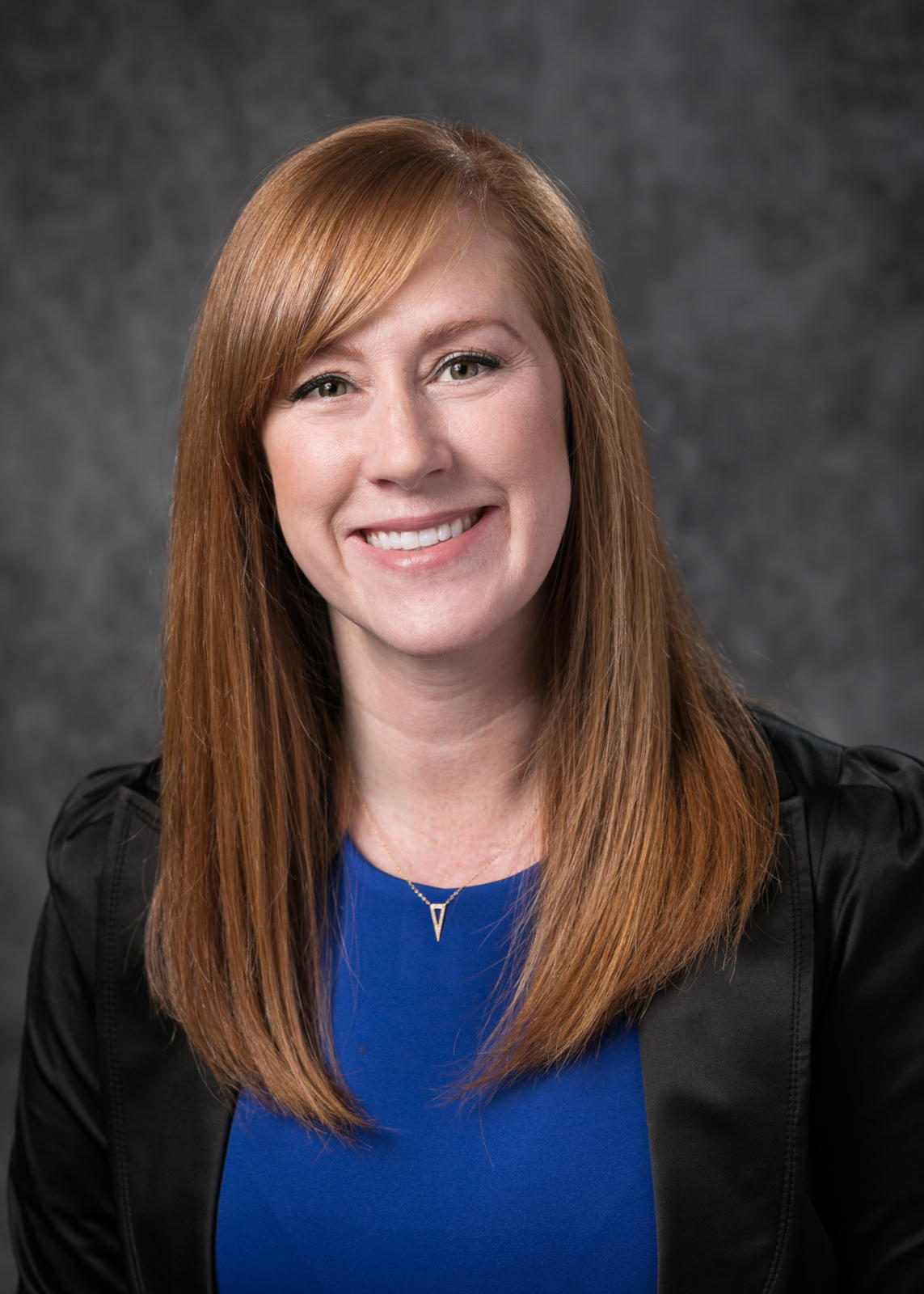 Marissa Kerns
(281) 728-4286
Marissa.Kerns@aig.com
Aleedra Price
(713) 824-4502
Aleedra.Price@aig.com
26